Grade
1st
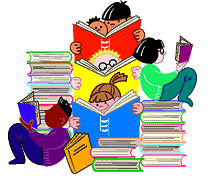 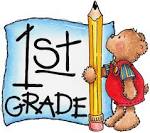 Quarter 2 Pre-Assessment
Teacher Directions
Sequential Steps toward Standard Mastery.
Reading
12 Selected-Response Items 
  1 Constructed Response 
Research
  3 Constructed-Response
Writing
  1 Full Composition (Performance Task)
  1 Brief Write 
  1 Write to Revise 
Writing w/ Integrated Language
  1 Language/Vocabulary
  1 Edit/Clarify
1
Performance Task 
at Grade Level.
1st
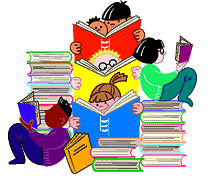 Quarter Two 
Pre-Assessment
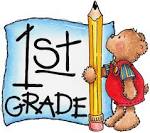 Note:  There may be more standards per target. Actual assessed writing standards are boxed.
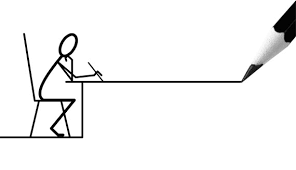 3
This is a pre-assessment to measure the task of writing an informational article. Full compositions are always part of a Performance Task.   A complete performance task would have:

Part 1
A Classroom Activity (30 Minutes)
(35 minutes – Independent work)
Passages or stimuli to Read 
3 Research Questions 
There may be other constructed response questions.
Part 2
A Full-Composition (70 Minutes)

Students should have access to spell-check resources but no grammar-check resources.  Students can refer back to their passages, notes and 3 research questions and any other constructed responses, as often they’d like.

Directions
30 minutes
You may wish to have a 30 minute classroom activity.  The purpose of a PT activity is to 
       ensure that all students are familiar with the concepts of the topic and know and 
       understand key terms (vocabulary) that are at the upper end of their grade level (words
       they would not normally know or are unfamiliar to their background or culture).
       The classroom activity DOES NOT pre-teach any of the content that will be assessed!
35 minutes
Students read the passages independently.  If you have students who can not read
       the passages you may read them to those students but please make note of the
accommodation.   Remind students to take notes as they read.  During an actual SBAC   assessment students are allowed to keep their notes as a reference.
Students answer the 3 research questions or other constructed response questions. Students should also refer to their answers when writing their full informational piece.
15 minute break
70 Minutes
4.     Students write their full composition (informational piece).

SCORING
An Informational Rubric is provided.  Students receive three scores:

Organization and Purpose
Evidence and Elaboration
Conventions
4
Order at HSD Print Shop…
http://www.hsd.k12.or.us/Departments/PrintShop/WebSubmissionForms.aspx
Directions
The HSD Elementary assessments are neither scripted nor timed assessments.   They are a tool to inform instructional decision making. It is not the intent of these assessments to have students “guess and check” answers for the sake of finishing an assessment.

All students should “move toward” taking the assessments independently but many will need scaffolding strategies. If students are not reading at grade level and can’t read the text, please read the stories to the students and ask the questions.  Allow students to read the parts of the text that they can. Please note the level of  differentiation a student needed.
About this Assessment

This assessment includes:  Selected-Response, Constructed-Response, and a Performance Task.
There are  NO Technology-enhanced Items/Tasks (TE) Note:  It is highly recommended that students have experiences with the following types of tasks from various on-line instructional practice sites, as they are not on the HSD Elementary Assessments: reordering text, selecting and changing text, selecting text, and selecting from drop-down menu
Animal Adaptations Performance Task Classroom Activity

This classroom pre-activity follows the Smarter Balanced Assessment Consortium general design of contextual elements, resources, learning goals, key terms and purpose [http://oaksportal.org/resources/]
The classroom activity was written by Gina McLain and Hayley Heider.

The Classroom Activity introduces students to the context of a performance task, so they are not disadvantaged in demonstrating the skills the task intends to assess. 

Contextual elements include:

an understanding of the setting or situation in which the task is placed
potentially unfamiliar concepts that are associated with the scenario
key terms or vocabulary students will need to understand in order to meaningfully engage with and complete the performance task

The Classroom Activity is also intended to generate student interest in further exploration of the key idea(s). The Classroom Activity should be easy to implement with clear instructions. 

Please read through the entire Classroom Activity before beginning the activity with students to ensure any classroom preparation can be completed in advance. Throughout the activity, it is permissible to pause and ask students if they have any questions.

Resources needed:

Chart paper, white board or chalkboard to make T-Chart
Markers or chalk
Some method of displaying ancillary materials*
Colored copies of pictures

Learning Goals:

Students will understand the context of the key concepts related to the topic
      how animals adapt to survive

Students will understand the key terms:
Note: Definitions are provided here for the convenience of facilitators. Students are expected to understand these key terms in the context of the task, not memorize the definitions. 

Survive
Adaptations


[Purpose: The facilitator’s goal is to help students understand how animals adapt to survive.]




*Facilitators can decide whether they want to display ancillary materials using an overhead projector or computer/Smartboard, or whether they want to produce them as a handout for students.
Animal Adaptations Classroom Activity continued…

Facilitator says: “Today we will get ready for the Animal Adaptations Performance Task that is about visiting penguins in Antarctica.  Let’s start by discussing what we know about animal adaptations.”

Facilitator says “Does anyone know what adaptations are?”

Possible student responses:
How animals change
Kinds of animals

Facilitator says: “Animal adaptations are ways in which animals change to  survive. Another word for survive is live. Animals that can adapt to where they live, survive longer.”

[Draw a T-Chart on chart paper, whiteboard or chalkboard, labeling first column “animal” and second column “adaptation”.]

Facilitator says: “I have made a T-chart.  I have included the headings “animal” and “adaptation”.  Here is an example of one animal and it’s adaption.

[Show picture of Chameleon]

Facilitator says:  “This is a chameleon. Chameleons change color to hide from predators.  This adaptation is called camouflage.  

[On the T-Chart, write “Chameleon” under the animal heading and  “Camouflage to hide from predators” under the adaptation heading]

Discussion question:  
How do animals adapt to survive?  

Facilitator says: “Please use the following pictures to answer this question about each animal.”

[Show picture of the duck]

Facilitator says: “With your partner, talk about which adaptations you think ducks use to survive.”

[Give students one minute to discuss with partners]

Facilitator says: “When I call on you, I want someone to share what you discussed with your partner.”

Possible Student Responses:
Feathers to fly or float
Wings to fly
Webbed feet to swim
Beak to find food

[Write student responses on the T-Chart.  If students do not come up with reasonable or relevant responses, use the examples from the possible student answers above.]
Animal Adaptations Classroom Activity continued…

[Show picture of the polar bear]

Facilitator says: “With your partner, talk about which adaptations you think polar bears use to survive.”

[Give students one minute to discuss with partners]

Facilitator says: “When I call on you, I want someone to share what you discussed with your partner.”

Possible Student Answers:
White fur to camouflage
Fur to stay warm
Fat to stay warm
Strong to fight 
Sharp teeth to eat
Big paws for swimming

[Write student responses on the T-Chart.  If students do not come up with reasonable or relevant responses, use the examples from the possible student answers above.]

[Show picture of the penguin]

Facilitator says: “With your partner, talk about which adaptations you think penguins use to survive.”

[Give students one minute to discuss with partners]

Facilitator says: “When I call on you, I want someone to share what you discussed with your partner.”

Possible Student Answers:
Wings for swimming
Beaks to eat
Webbed feet to swim
Feathers to keep warm
Black and white to camouflage

[Write student responses on the T-Chart.  If students do not come up with reasonable or relevant responses, use the examples from the possible student answers above.  For the penguin example, please make sure you do not cite specific examples from the texts.]


Facilitator says: “In your performance task, you will be learning more about animals adaptations.
The group work you did today should help prepare you for the research and writing you will be doing in the performance task.” 

Note: Facilitator should collect student notes from this activity.
ancillary materials
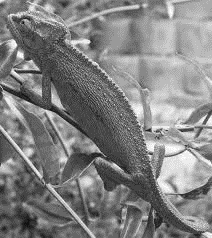 chameleon
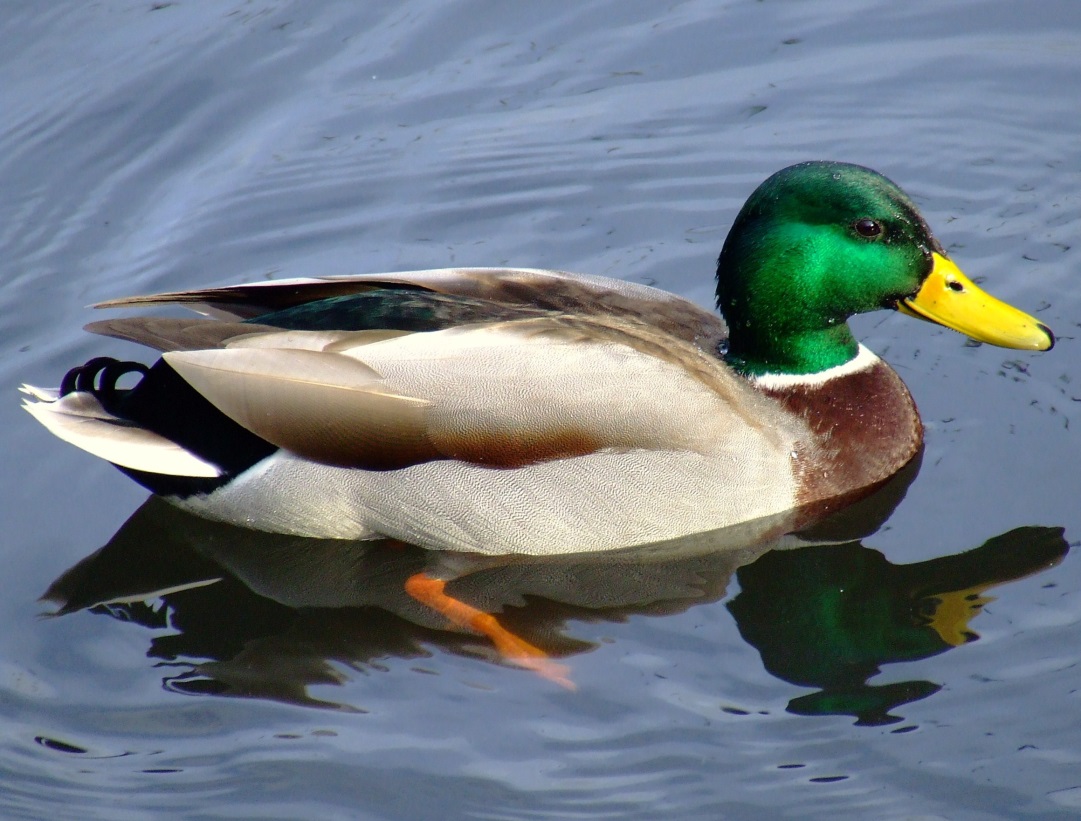 duck
ancillary materials
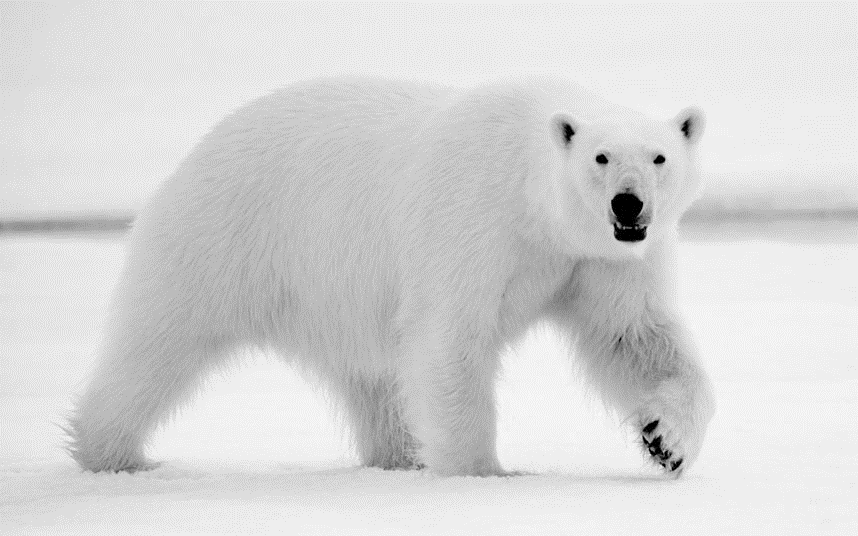 polar bear
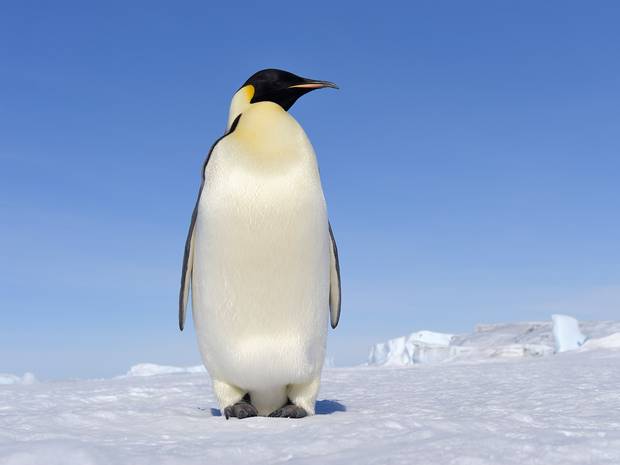 penguin
Pre-Assessment and Learning Progressions

The pre-assessments are very unique.  

They measure progress toward a standard. 

Unlike the Common Formative Assessments which measure standard mastery, the pre-assessments are more like a base-line picture of a student’s strengths and gaps, measuring skills and concepts, students need “along the way,” in order to achieve standard mastery.














So what about a “post-assessment?”  There is not a standardized post-assessment.
The true measure of how students are doing “along the way,” is assessed in the classroom during instruction and classroom formative assessment.  For this reason The CFA’s are not called  “post-assessments.”  The CFAs measure the “end goal,” or standard mastery.  However, without the pre-assessments, how will we know what our instruction should focus on throughout each quarter?

Learning Progressions: are the predicted set of skills needed to be able to complete the required task demand of each standard. The learning progressions were aligned to Hess’ Cognitive Rigor Matrix.

The pre-assessments measure student proficiency indicated on the boxes in purple (adjustment points). These points are tasks that allow us to adjust instruction based on performance.  For instance, if a student has difficulty on the first “purple” adjustment point (DOK-1, Cf) the teacher will need to go back to the tasks prior to DOK-1 Cf and scaffold instruction to close the gap, continually moving forward to the end of the  learning progression.

There is a Reading Learning Progression checklist for each standard in each grade that can be used to monitor progress.  It is available at:
Example of a Learning Progression for RL.2.1
Pre-Assessments Measure Adjustment Points (in purple)
CFA
RL.2.1 grade-level standard assessment.
After the pre-assessment is given, Learning Progressions provide informal formative assessment below and near grade-level  “tasks” throughout each quarter.
END of  QTR
Beg. of QTR
Throughout the QTR
http://sresource.homestead.com/Grade-2.html
11
Quarter Two Reading Literature Learning Progressions.  
The indicated boxes highlighted before the standard, are assessed on this pre-assessment. The standard itself is assessed on the Common Formative Assessment (CFA) at the end of each quarter.
12
Quarter Two Reading Informational Learning Progressions.  
The indicated boxes highlighted before the standard, are assessed on this pre-assessment. The standard itself is assessed on the Common Formative Assessment (CFA) at the end of each quarter.
13
Grade 1
Write one new key idea you learned about the main topic.
.
.
1
Instruct students to look at a part of the passage they liked or one you’ve chosen for them (a paragraph or section).

Ask students “Does this part of the paragraph or section tell you something new about the main topic? (remind them of the main topic). This is a key idea about the main topic.
Explain more key details about the new key idea you learned.  You can use words and pictures to tell about it.
Ask students to look for key details that explain more about the “something new.”

key details give evidence to support a key idea (or idea).

Example if the main topic is about dogs and ...

“The dog likes to play,” (is the key Idea),
Then some key details might be:
 the dog likes to play fetch.
 the dog likes to play with the ball.
2
Remember students will need to have a note-taking form for each passage.
3
Differentiation:

In grade one you can scaffold students by starting with writing just a key idea and move toward writing key details.   Students who would benefit from enrichment can continue on with more sections or paragraphs.

Students who need more direct instruction – teach each part in a mini lesson.  These concepts can be taught separately:

Main topic
Key Ideas
Key Details

ELL Students may need each part taught using language (sentence) frames emphasizing transitional words.
14
Name_____________________     Passage_________________

Write one new key idea you learned about the main topic.
Grade 1
Note-Taking Form
Explain more key details about the new key idea you learned.  You can use words and pictures to tell about it.
15
Determining Grade Level Text

Grade level text is determined by using a combination of both the CCSS new quantitative ranges and qualitative measures.

Example:  If  the grade equivalent for a text is 6.8 and has a lexile of 970, quantitative data shows that placement should be between grades 4 and 8.










Four qualitative measures can be looked at from the lower grade band of grade 4 to the higher grade band of grade 8 to  determine a grade level readability. 














The combination of the quantitative ranges and qualitative measures for this particular text shows that grade 6 would be the best readability level for this text.
To see more details about each of the qualitative measures please go to slide 6 of: http://www.corestandards.org/assets/Appendix_A.pdf
A Note about constructed responses:  Constructed response answers are not written “in stone.”  There is no perfect way a student should respond.  Look for the general intent of the prompt and student response and follow the rubric below as much as possible. Use your best judgment.  Unlike DOK-1 questions where there is one right and wrong answer, constructed responses are more difficult to assess.  Overall consistency of intent based on most of your student responses can guide you.
18
A Note about constructed responses:  Constructed response answers are not written “in stone.”  There is no perfect way a student should respond.  Look for the general intent of the prompt and student response and follow the rubric below as much as possible. Use your best judgment.  Unlike DOK-1 questions where there is one right and wrong answer, constructed responses are more difficult to assess.  Overall consistency of intent based on most of your student responses can guide you.
19
A Note about constructed responses:  Constructed response answers are not written “in stone.”  There is no perfect way a student should respond.  Look for the general intent of the prompt and student response and follow the rubric below as much as possible. Use your best judgment.  Unlike DOK-1 questions where there is one right and wrong answer, constructed responses are more difficult to assess.  Overall consistency of intent based on most of your student responses can guide you.
20
21
Grades K - 2: Generic 4-Point Informational/Explanatory Writing Rubric
ELP 1st Grade Band Standards Organized by Modality
This performance task is based on writing.  As an option if you’d like to monitor growth for ELP as a second goal, teachers can choose to assess ELP standard 4 because it aligns with this specific performance task. Your student’s full composition can be analyzed to identify English language proficiency levels.  It is evident that students will be navigating through the modalities to get to the end product. However, it is important to keep in mind what the full opinion writing performance task is assessing and how deeply the student understands class content and language. The  ELP growth goal is to provide the “just-right scaffolds” for students to demonstrate their understanding in order for them to move from one proficiency level to the next.
Oregon ELP Standards Aligned with Performance Task, 2014; Arcema Tovar
Scoring Key:
Total # Correct
1
0 - 4
= Emerging
2
5 - 7
= Developing
3
8 - 10
= Proficient
4
11 - 12
= Exemplary
Quarter 2 Pre-Assessment Selected Response Answer/Points Key
25
Grade
1st
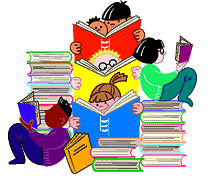 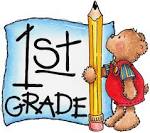 Student Copy
Pre-Assessment Quarter 2

Name____________________
Directions:
Read each story.
Then answer the questions about the story.
26
Student Directions:  

Part 1 

Your assignment:
You will read three texts about penguins.

Read the texts.

Take notes about the texts.

Answer the questions.

Part 2 
Your assignment:
You are going to fly to Antarctica to see Snappy the penguin.  When you come back you will write an article describing what you saw for other students to read at your school.​

Plan your writing.  You may use your notes and answers.

Write – Revise and Edit your first draft.

Write a final draft about what you saw on your trip to Antarctica.

How you will be scored
27
Snappy the Penguin
By Elizabeth Yeo

Snappy is a little penguin.
He lives in Antarctica. Snappy is an Adelie Penguin.

When Snappy is hungry he eats fish and krill. He does not drink water.  Like other penguins, he eats snow. 

Snappy’s head is all black with a white ring around the eye. He has long tail feathers that drag on the ground when he walks. Snappy’s belly is white.  His back is black. Feathers cover most of his short body.  

Adelie penguins are some of the smallest of the Antarctic penguins. Snappy is very small.  He weighs only nine pounds.

Snappy is a male penguin.  The male penguins take care of the eggs. They make nests of stones, and will fight over the best rocks.

Snappy is a strong swimmer. He can jump out of the water onto the land. He loves to sled down  hills. He likes to play.
Grade Equivalent:  2.2
Lexile:   430
Mean Sentence Length:  6.86
Mean Log Word Frequency:  3.45
Word Count:  144
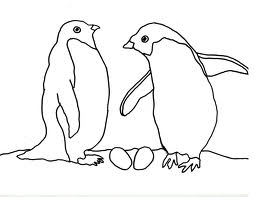 Adelie Penguins
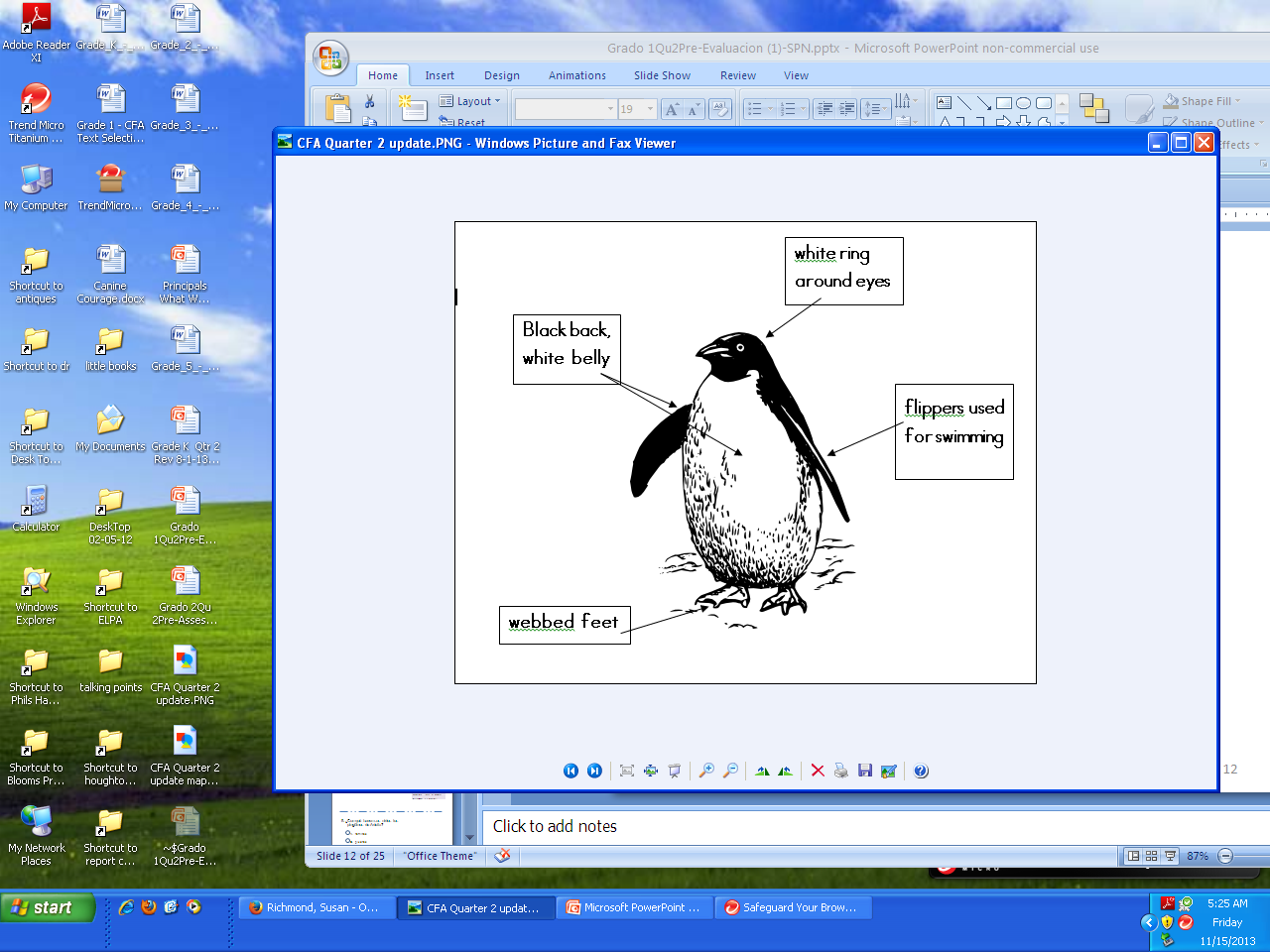 28
1. What does the illustration tell the reader?

 Where penguins live.

 How tall penguins are.

 What penguins look like.
Which part of the story, Snappy the Penguin, may not be true?

   Penguins drink water.

   Penguins live in Antarctica.

   A Penguin named Snappy lives in Antarctica.
29
Grade Equivalent:  0.6
Lexile:  950 
Mean Sentence Length:  15.00
Mean Log Word Frequency:  3.59
Word Count:  45
I Have to Go
By Elizabeth Yeo

Stanza 1

“Snappy, Snappy,”

“I’m sad that I have to go

And find us some food,

Before the next big snow.”


Stanza 2

“Dear, Dear,”

“It will be OK.

I will keep our eggs nice and warm,

Each and every day.”
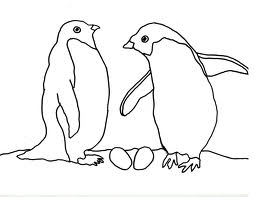 30
Why does Dear have to go?

   Dear has to find some food.

   Dear needs to take care of the eggs.

   Dear goes to see Snappy.
4. Which clue tells the reader that Snappy is speaking?

  It is going to snow.

  Male penguins take care of the eggs.

  Male penguins hunt for the food.
31
5. How does Dear feel about going to find food?

happy

sad

glad
Which phrase best describes the setting of the poem? 
      
In a cold place

near some trees

by a lake
32
33
Penguins
By Elizabeth Yeo

1
Penguins are birds but they can’t fly.  There are 17 different kinds of penguins. 

2
Some penguins live on the continent of Antarctica. It is very cold and windy. The biggest penguin that lives in Antarctica is called the Emperor penguin and the smallest is called the Adelie penguin.   

3
Penguins are great swimmers and have lots of fat to keep them warm.  They swim very well and spend most of their lives in the sea. 

4
They have more feathers than most other birds.  Their feathers keep water away and help keep their skin dry.
Grade Equivalent:  4.4
Lexile:  1040 
Mean Sentence Length:  16.33
Mean Log Word Frequency:  3.52
Word Count:  98
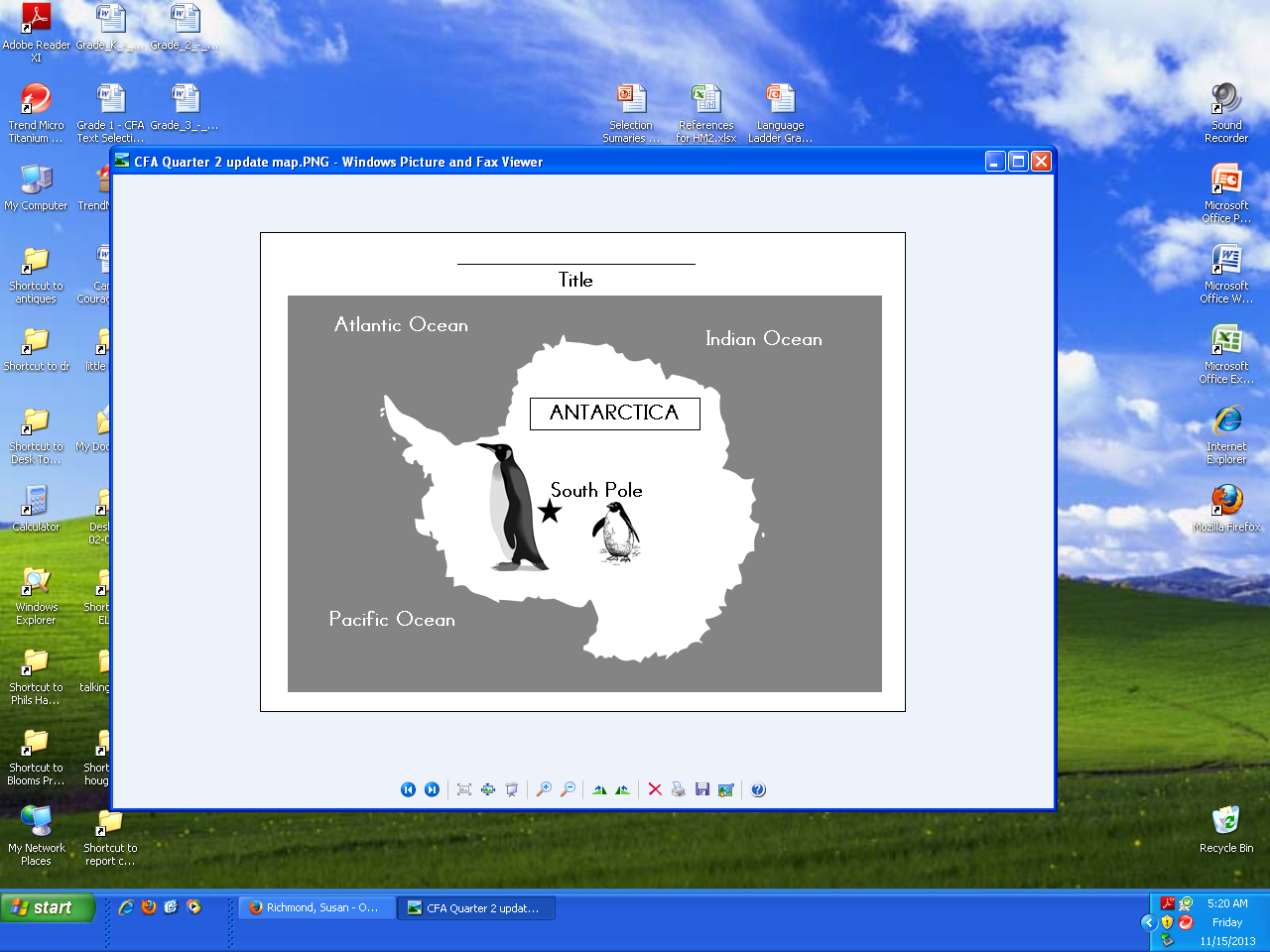 Glossary

Paragraph 1
Many Kinds of Penguins
Paragraph 2
Emperor and Adelie Penguins
Paragraph 3
               Penguins Swim
Paragraph 4
Feathers
34
9.   Look at the glossary.  Where can you read about how penguins swim?

Paragraph 1

Paragraph 3

Paragraph 4
10. Where does the map show that Emperor and
      Adelie penguins live?

near the South Pole

in the water

on the ice
35
11. What is the biggest penguin that lives in
      Antarctica?

the Emperor penguin

the big penguins

the Adelie penguin
12. What can you learn about penguins from the
      text that you can’t learn from the map?

Penguins live near oceans.

Some penguins live in Antarctica.

Penguins have lots of fat to keep them warm.
36
What is the smallest penguin in Antarctica
     called?

  the Emperor penguin

  the Adelie penguin

  Many penguins are small.
Why do penguins have more feathers than other
       birds?

Their feathers keep them warm.

Their feathers keep water away and keep them dry.

Penguins need more feathers because they are so big.
37
38
18. A student wrote this paragraph about Dear.
W.1.2b Revising a Brief Write (elaboration: developing a topic) -Target 3b

       Dear has to get some food.  She has to go far away from Snappy.  Dear is sad.

    Which sentence would best finish the paragraph?

Snappy said, “Don’t be sad.”

Dear took her egg and went to find food.

Dear will not get food.
\		`
39
19.  The Adelie penguin is very small.
                                                                                Language and Vocabulary L.1.5d Language Use Target 8

       Which word could be used to replace small ?





big




fat



little
20. Read the sentence below.  
					Edit and Clarify L.1.2c  Commas Target 9

The Adelie penguin eats fish krill snow and even squid.

       Which is the correct way to write this sentence?

       A.  The Adelie penguin eats fish, krill snow and even squid.

       B.  The Adelie penguin eats fish krill, snow, and even squid.

       C.  The Adelie penguin eats fish, krill, snow, and even squid.
40
Student Directions:  

Part 2 
Your assignment:
You are going to fly to Antarctica to see Snappy the penguin.  When you come back you will write an article describing what you saw for other students to read at your school.

Plan your writing.  You may use your notes and answers.

Write – Revise and Edit your first draft.

Write a final draft about what you saw on your trip to Antarctica.

How you will be scored
41
Performance Task
Name: _______________________________
42
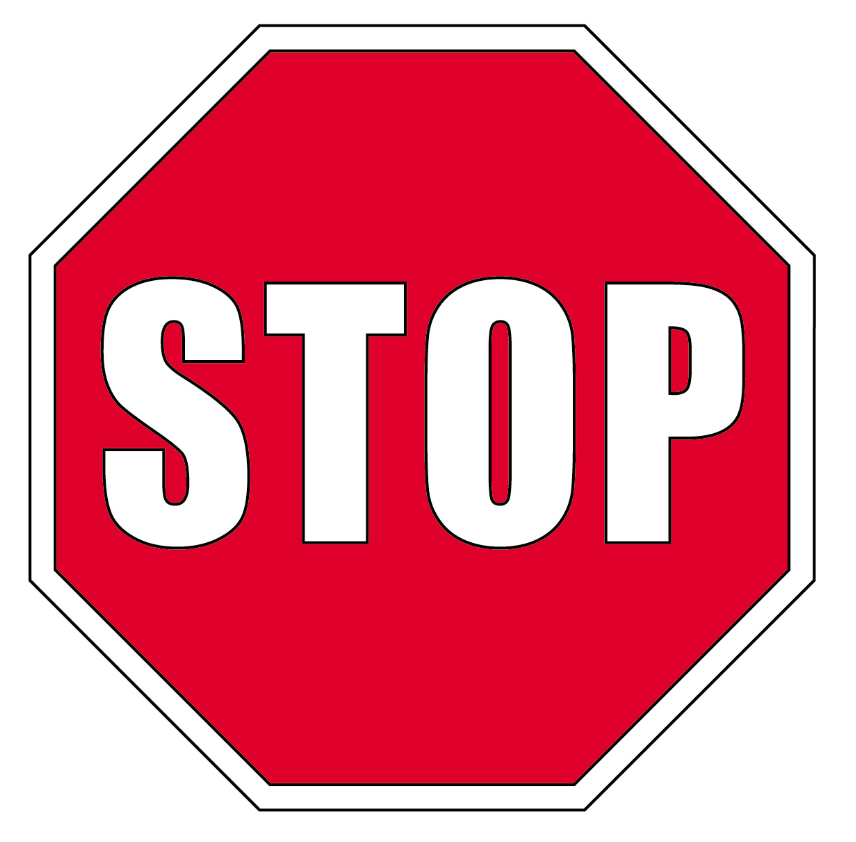 STOP
Close your books and wait for instructions!
43
Color the box green if your answer was correct. Color the box red if your answer was not correct.
44